МБУ детский сад №153 «Олеся»Подготовила:Асташкина С.В.
Литературная викторина для детей старшей группы по сказкам:
«Сказочные персонажи»
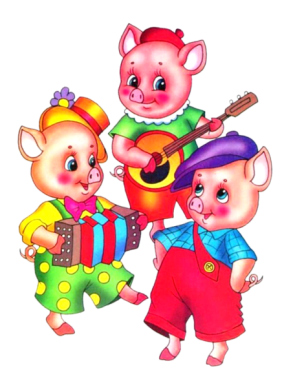 Цель викторины:Закрепить у детей знания о персонажах сказок, их отличительные особенности.
Правила викторины:Из предложенных сказочных героев необходимо выбрать подходящего героя по описанию.
Кто из этих героев сказок имел способность  превращаться в лягушку?
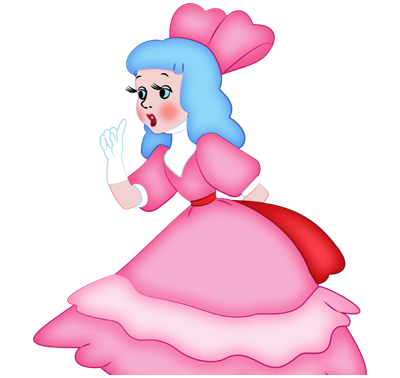 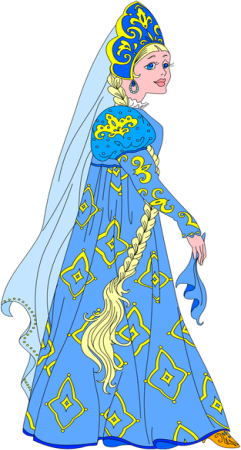 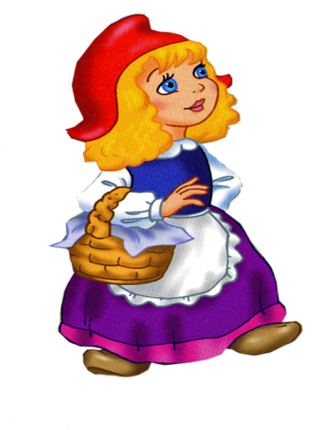 Правильный ответ:(Царевна-лягушка)
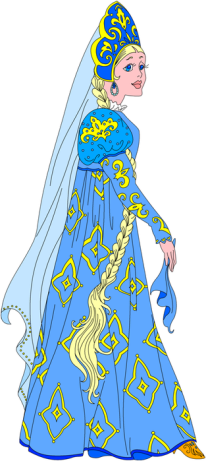 Персонаж который лечил зверей?
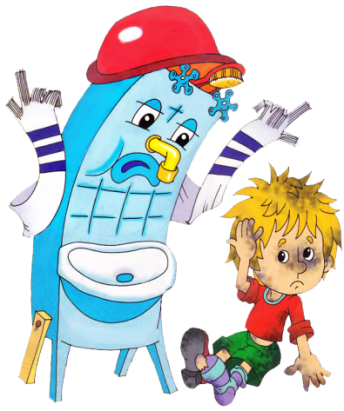 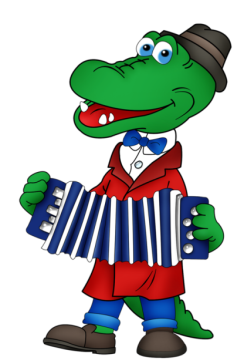 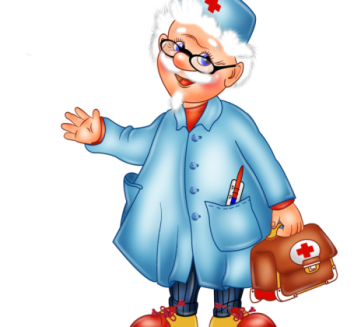 Правильный ответ:(Доктор Айболит)
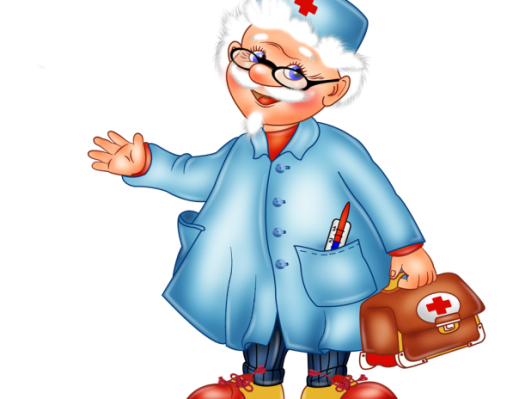 У кого из героев сказок был золотой ключик?
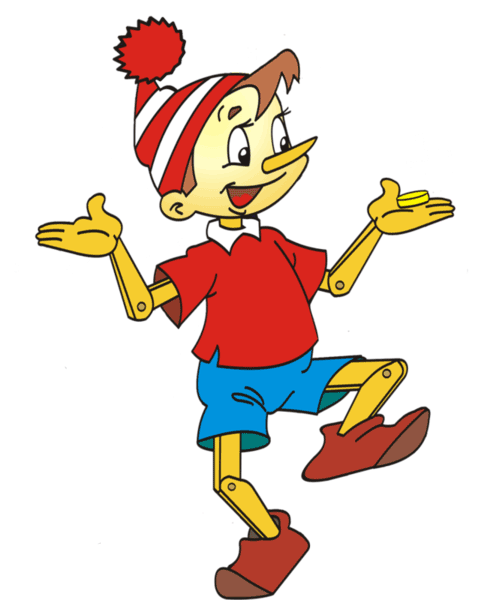 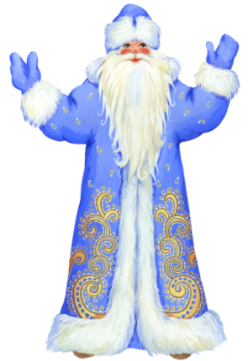 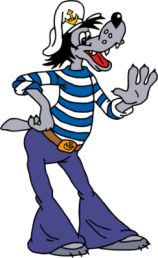 Правильный ответ:(Буратино)
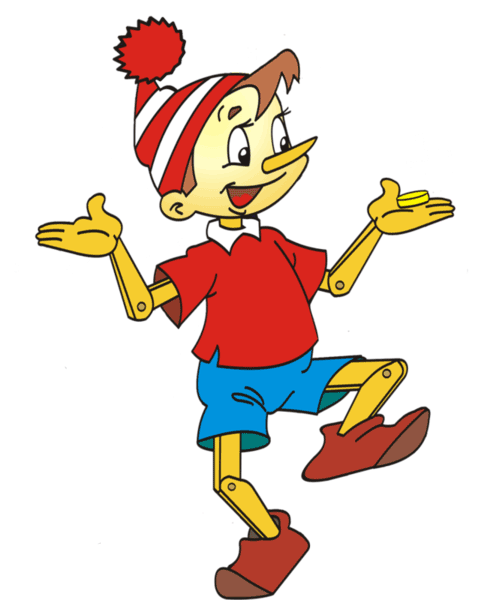 Кто живёт в избушке на курьих ножках?
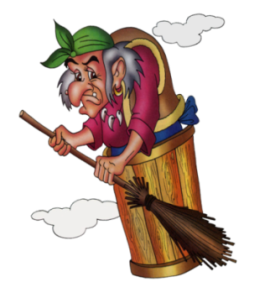 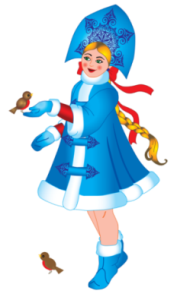 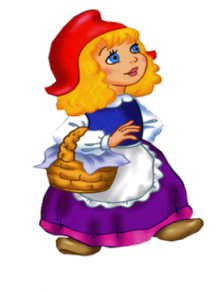 Правильный ответ:(Баба-Яга)
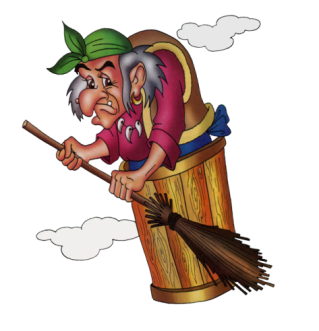 Друг  чебурашки ?
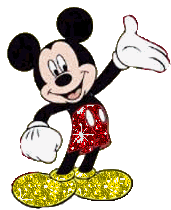 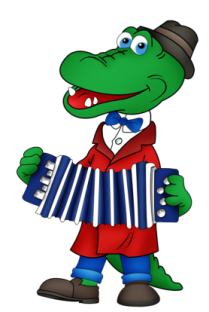 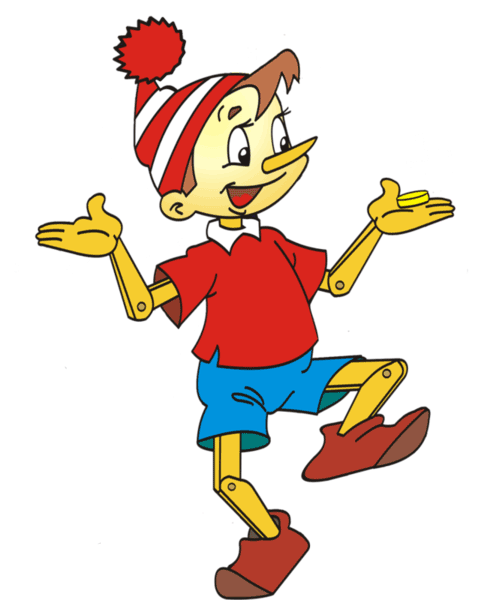 Правильный ответ:(Крокодил Гена)
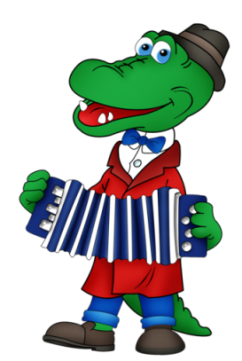 Девочка которую мама послала к бабушке отнести ей пирожки?
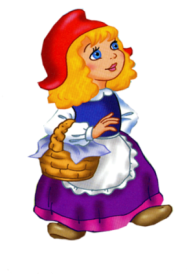 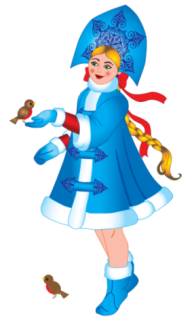 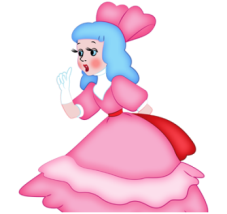 Правильный ответ:(Красная  шапочка)
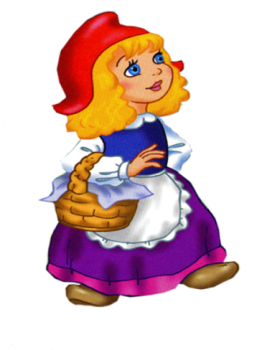 Героиня сказки в которую был влюблён Буратино?
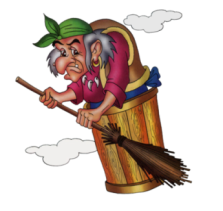 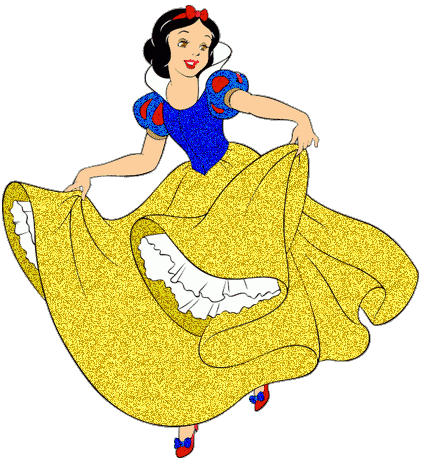 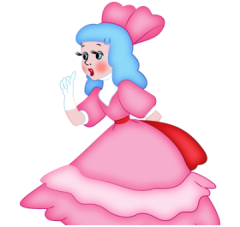 Конец.